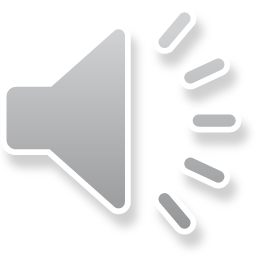 Feliz navidad
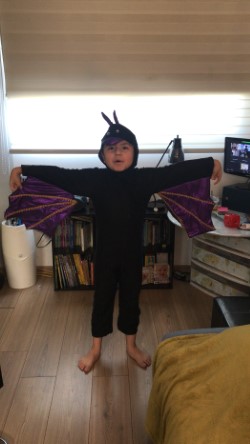 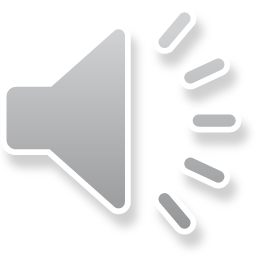 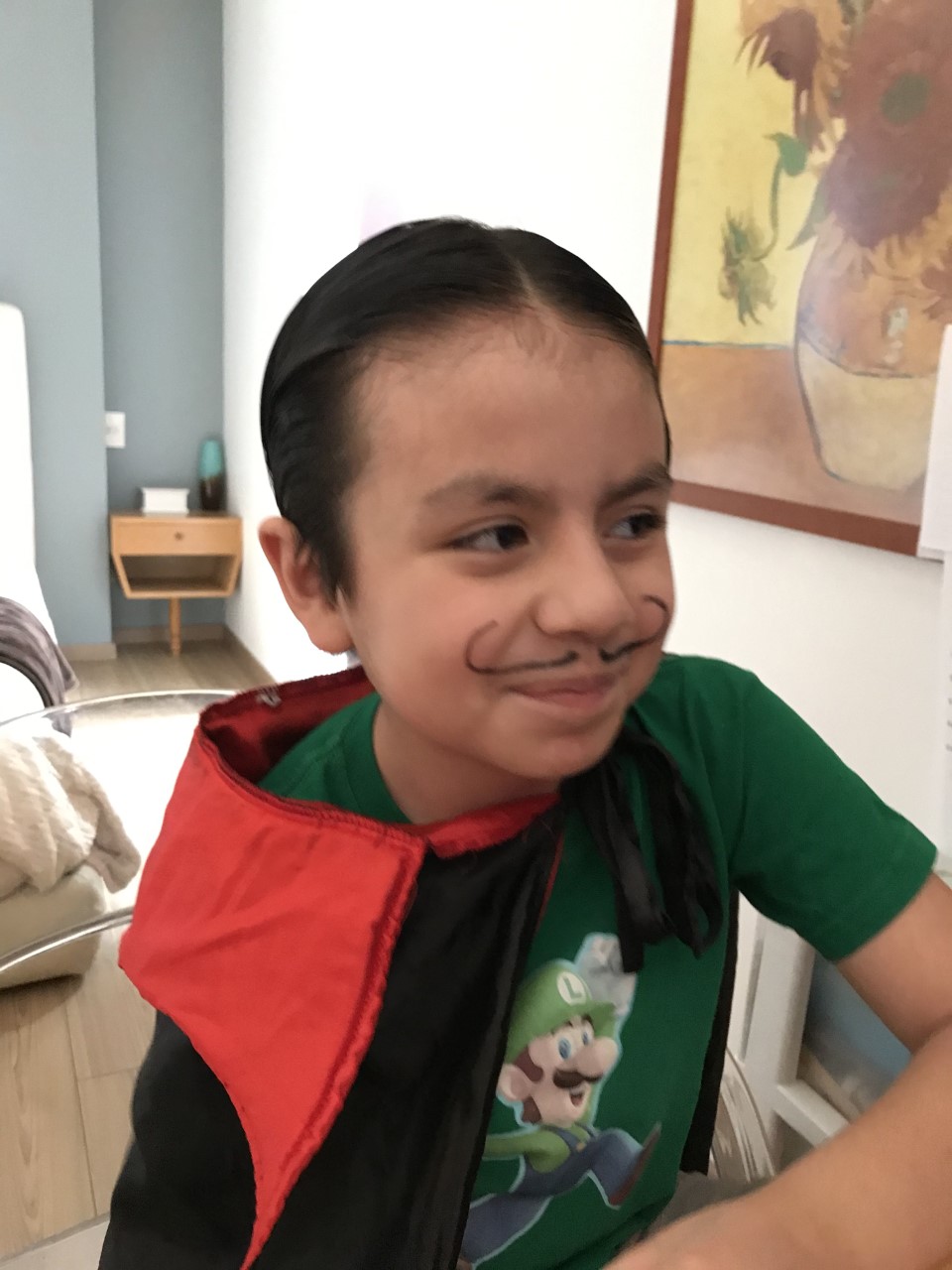 gracias
Gracias por este año
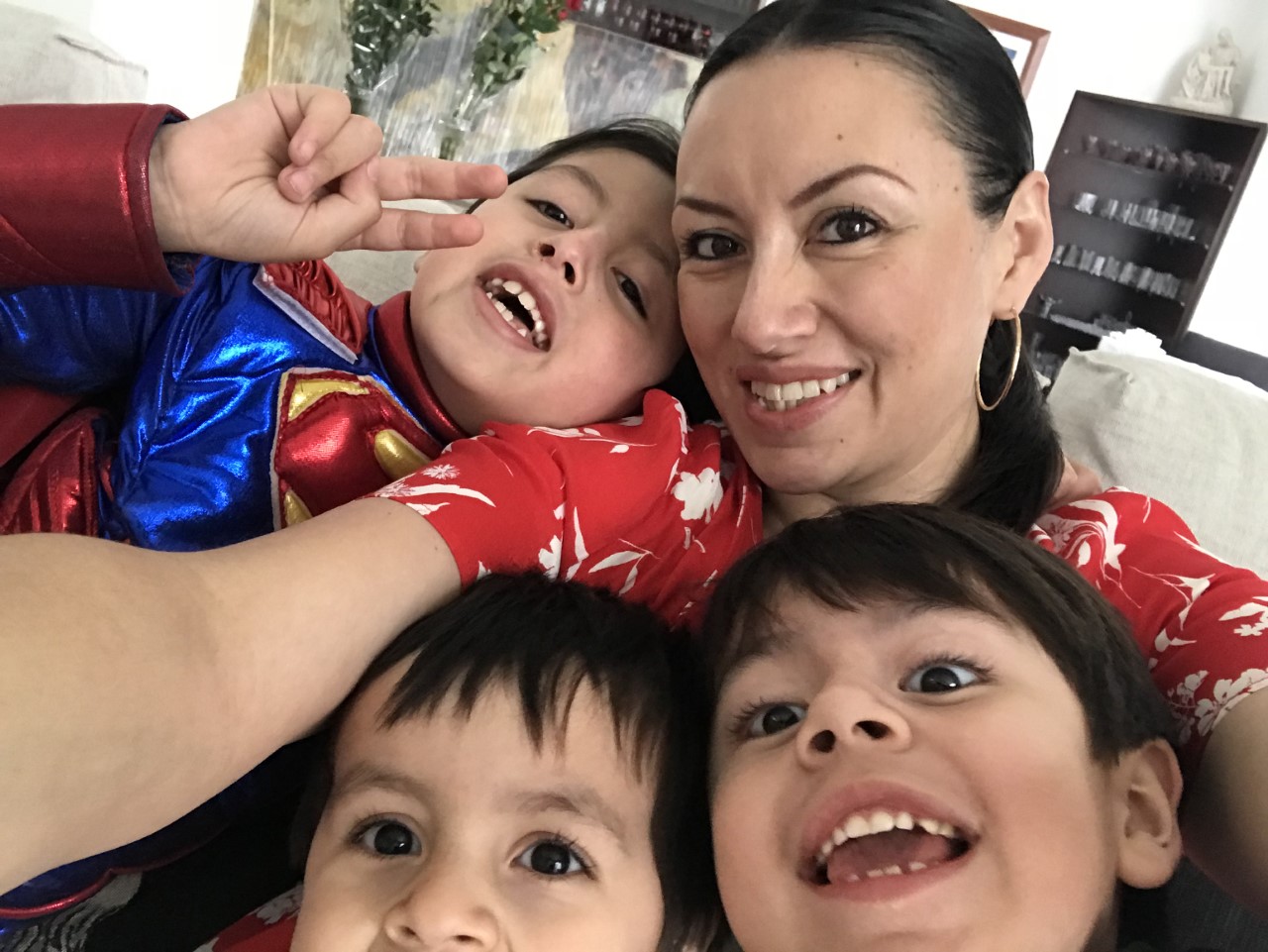 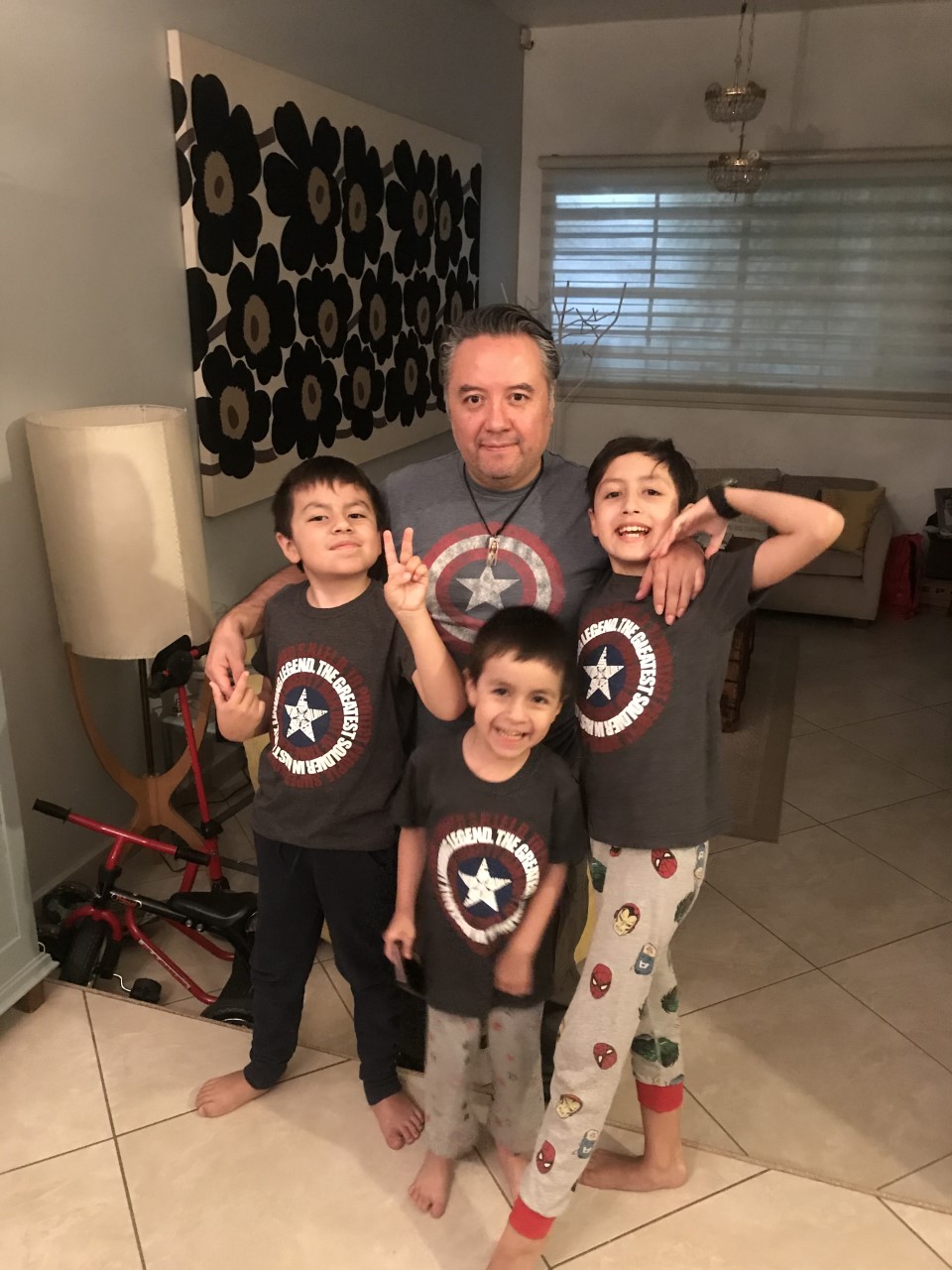 Que buen año
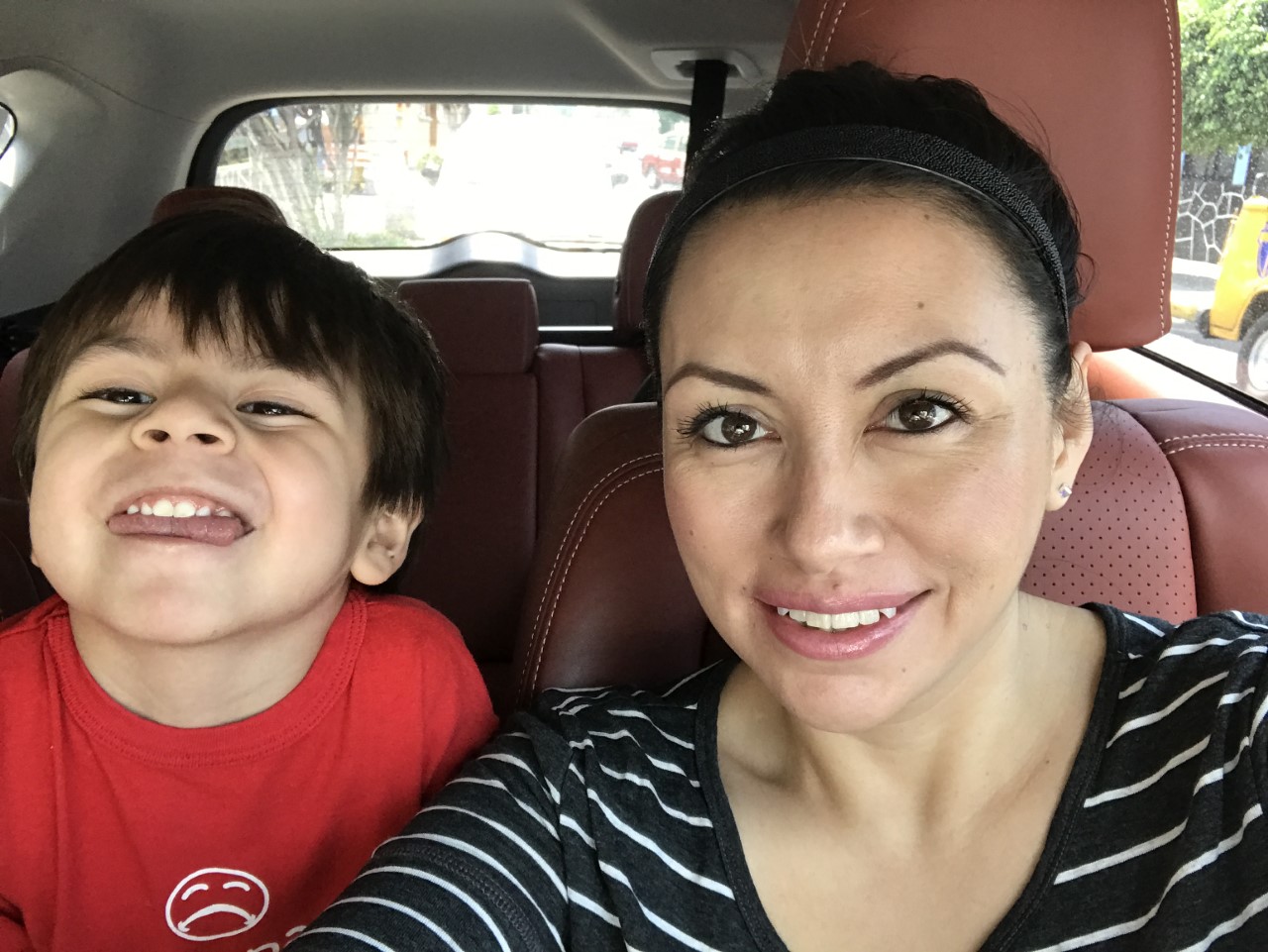 Feliz navidad y nuevo año
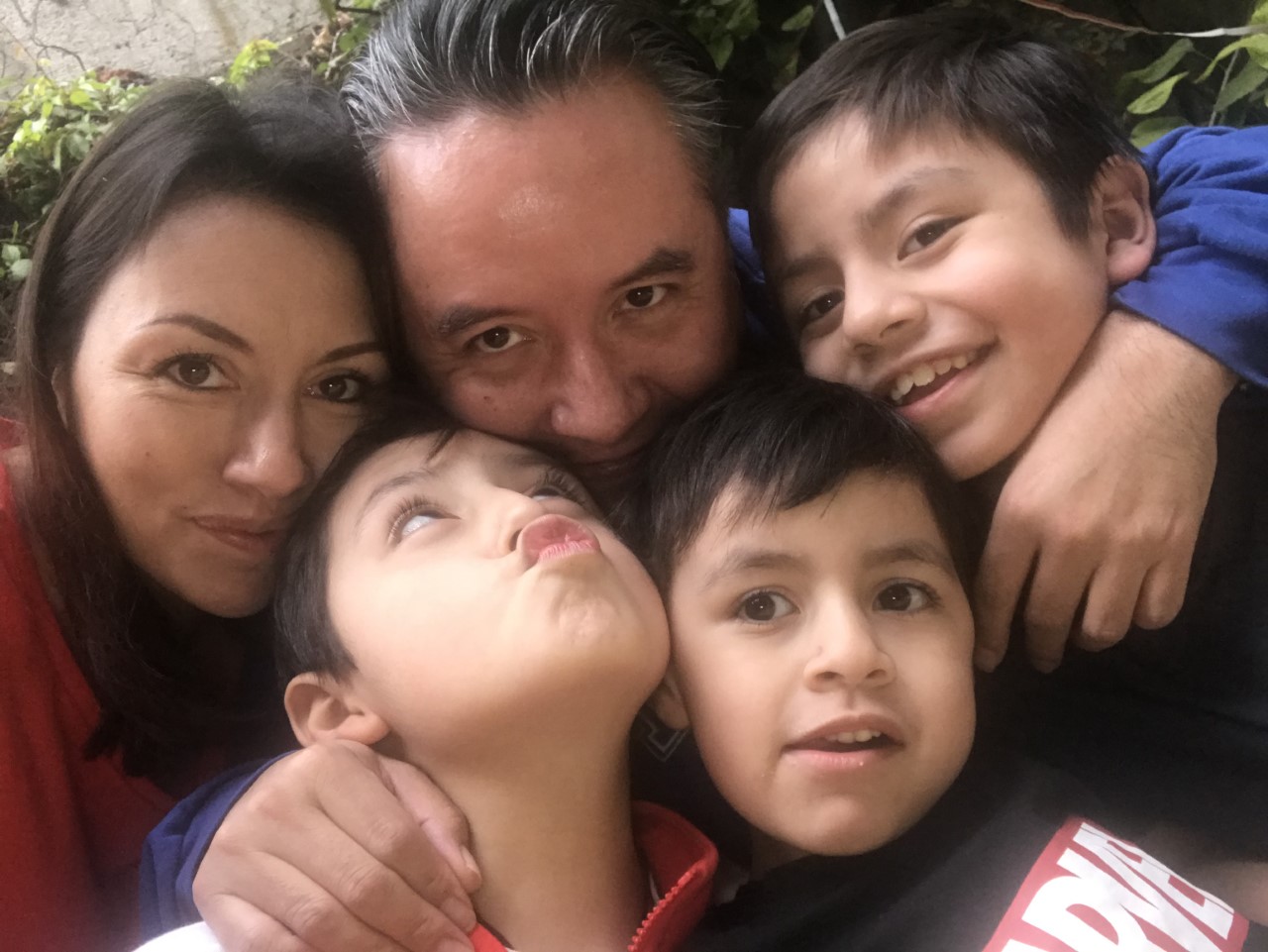 Gracias por este año de felicidad
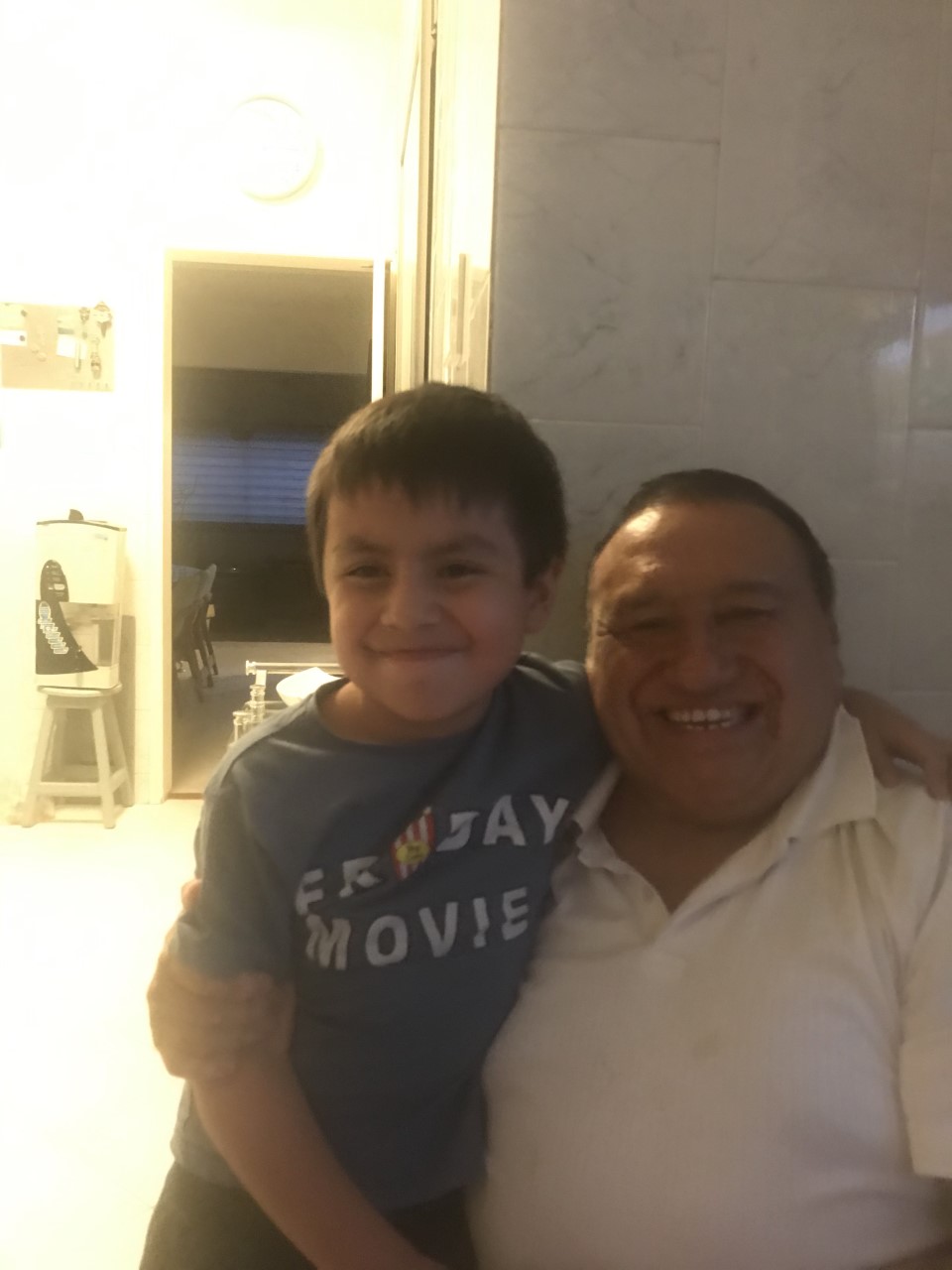 Que epocas tan felices
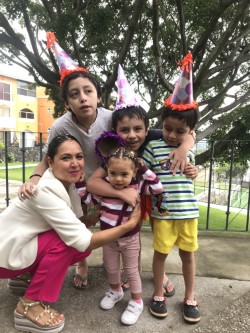 A silent night, a star above, a blessed gift of hope and love
Gracias por mi familia
Gracias por la salud
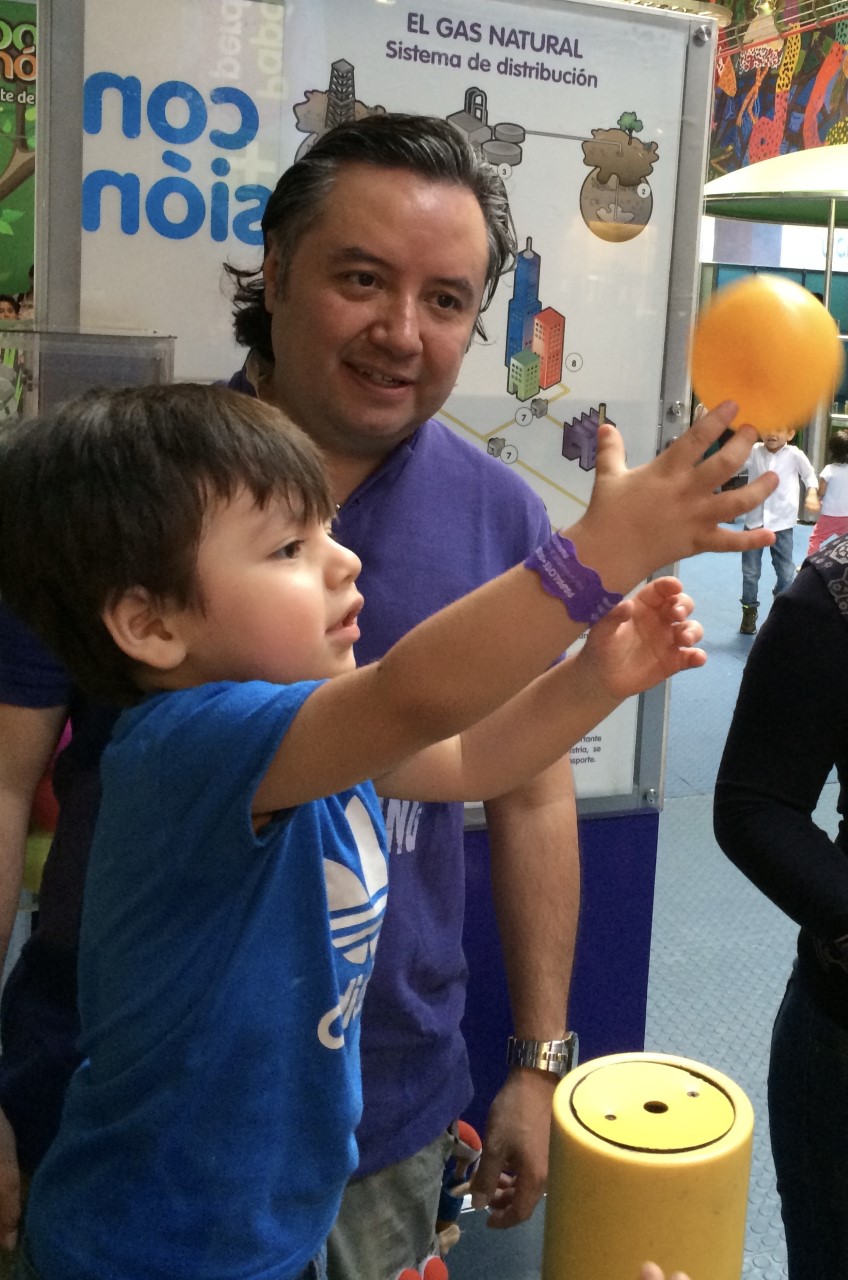 Gracias por la comida
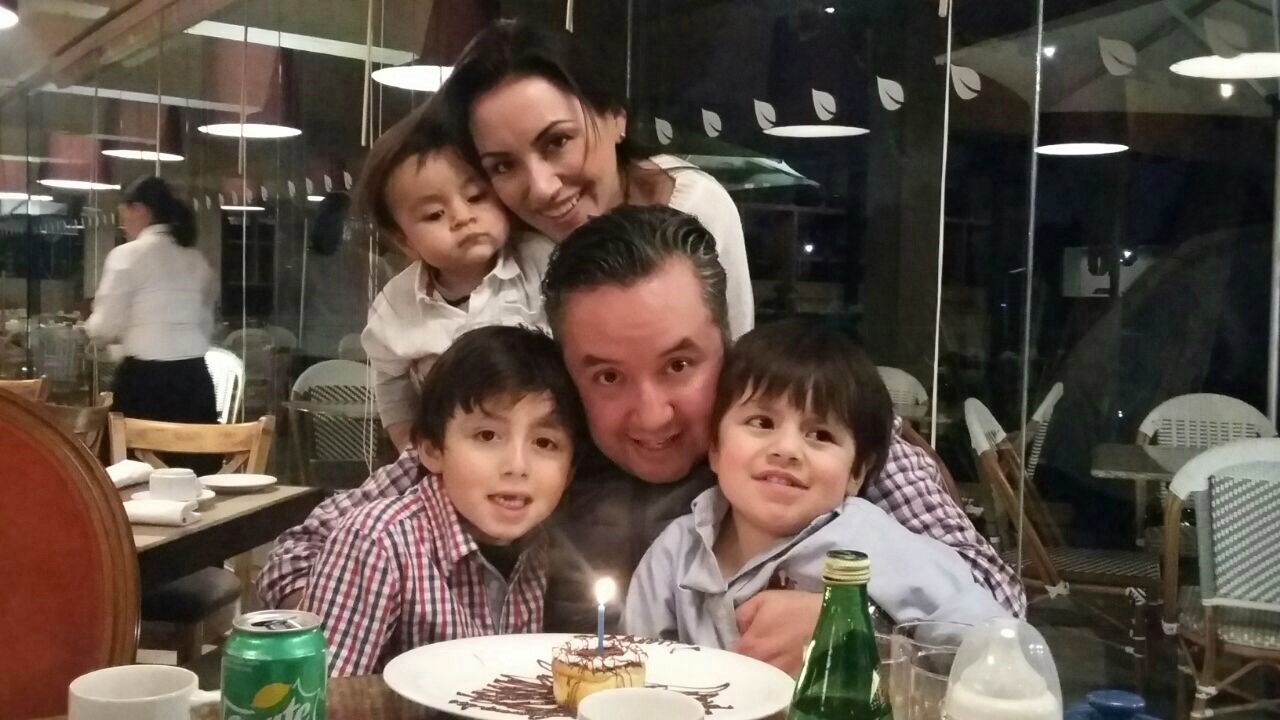 .
Gracias porel cariño
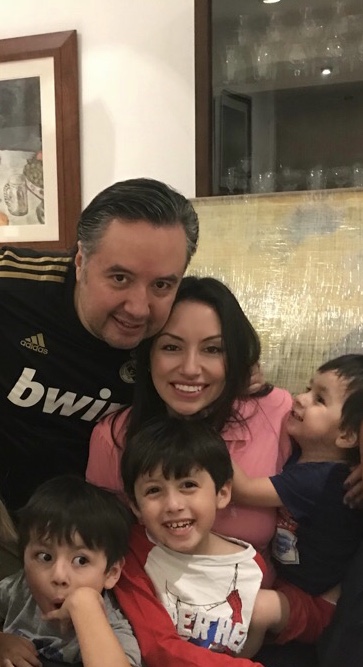 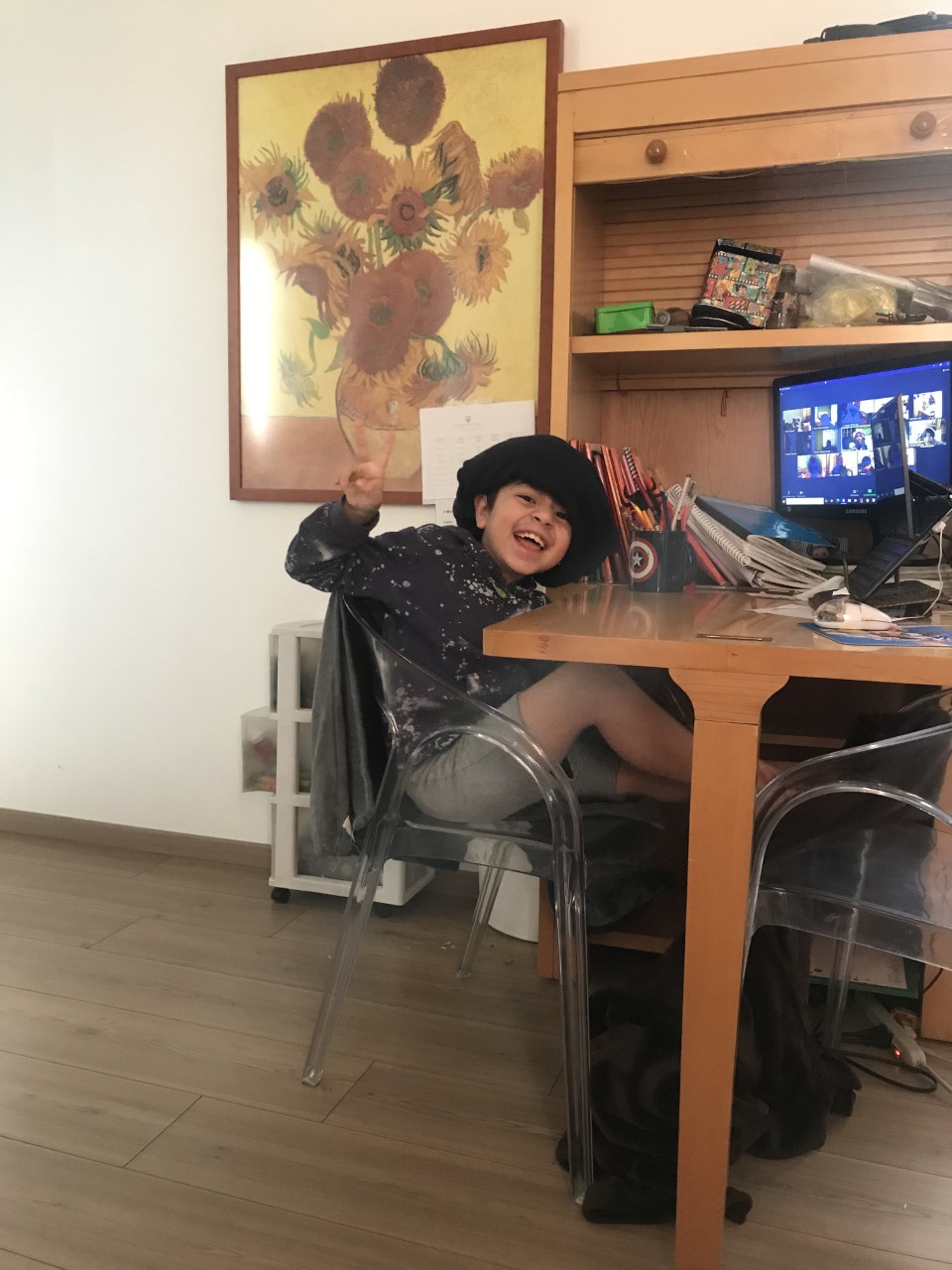 Felices fiestas
Feliz navidad
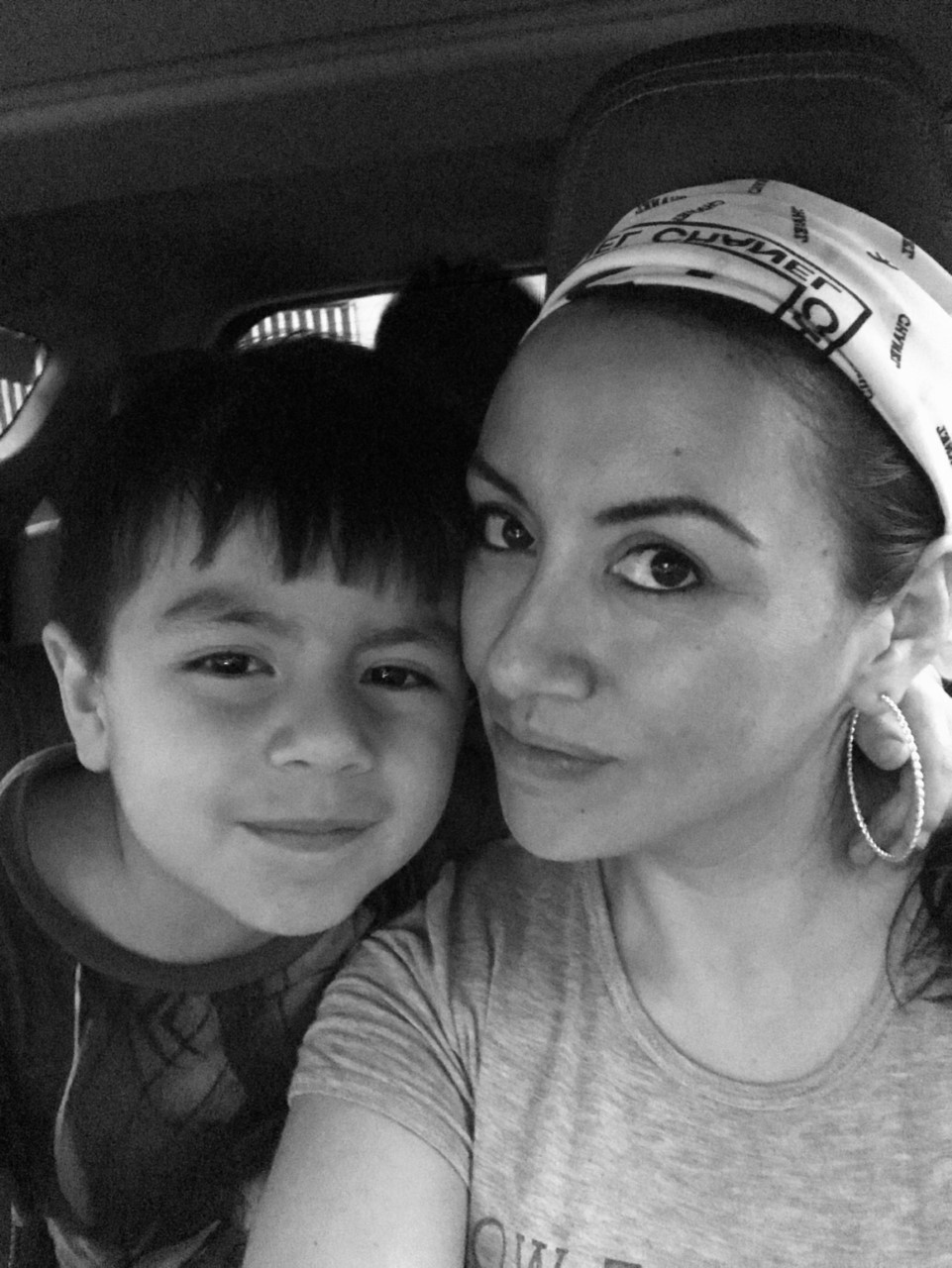 make a life by what we give
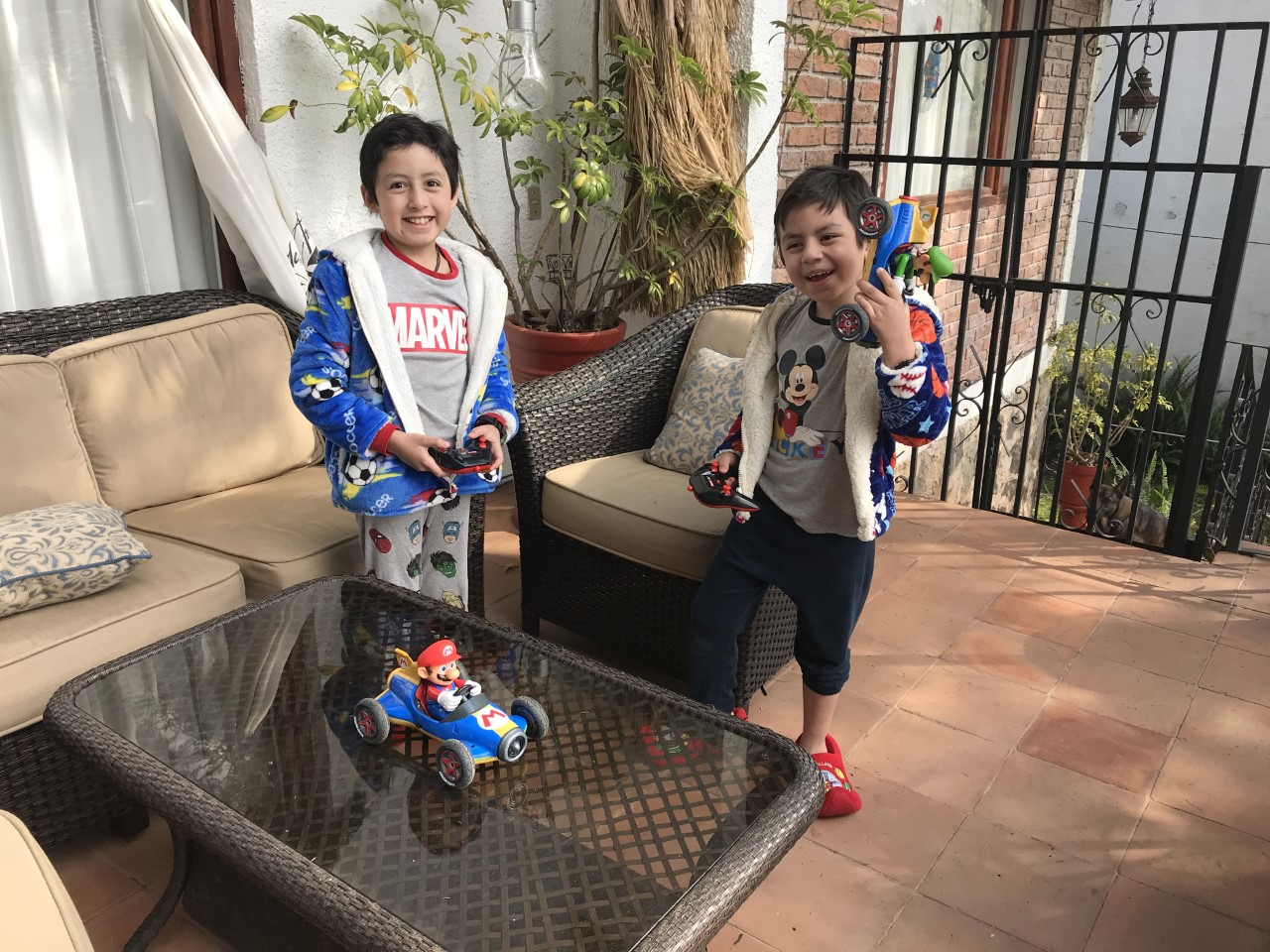 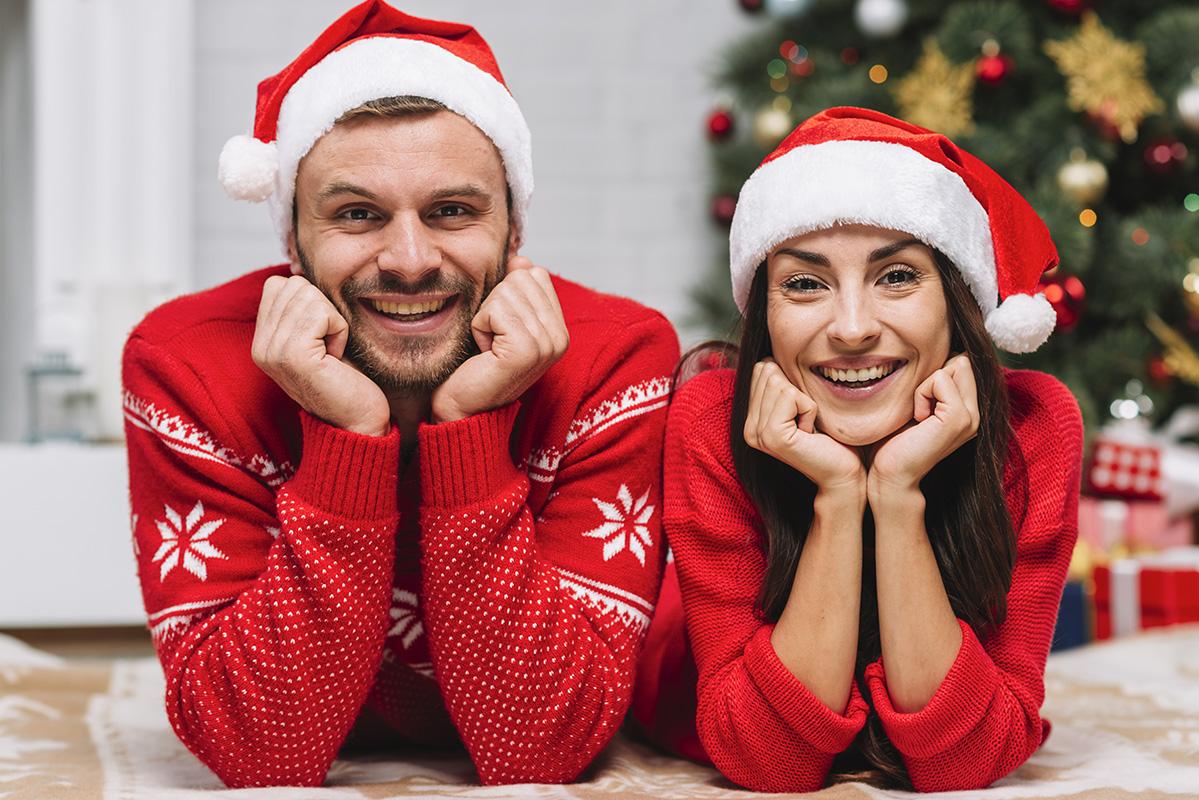 Gracias Santa
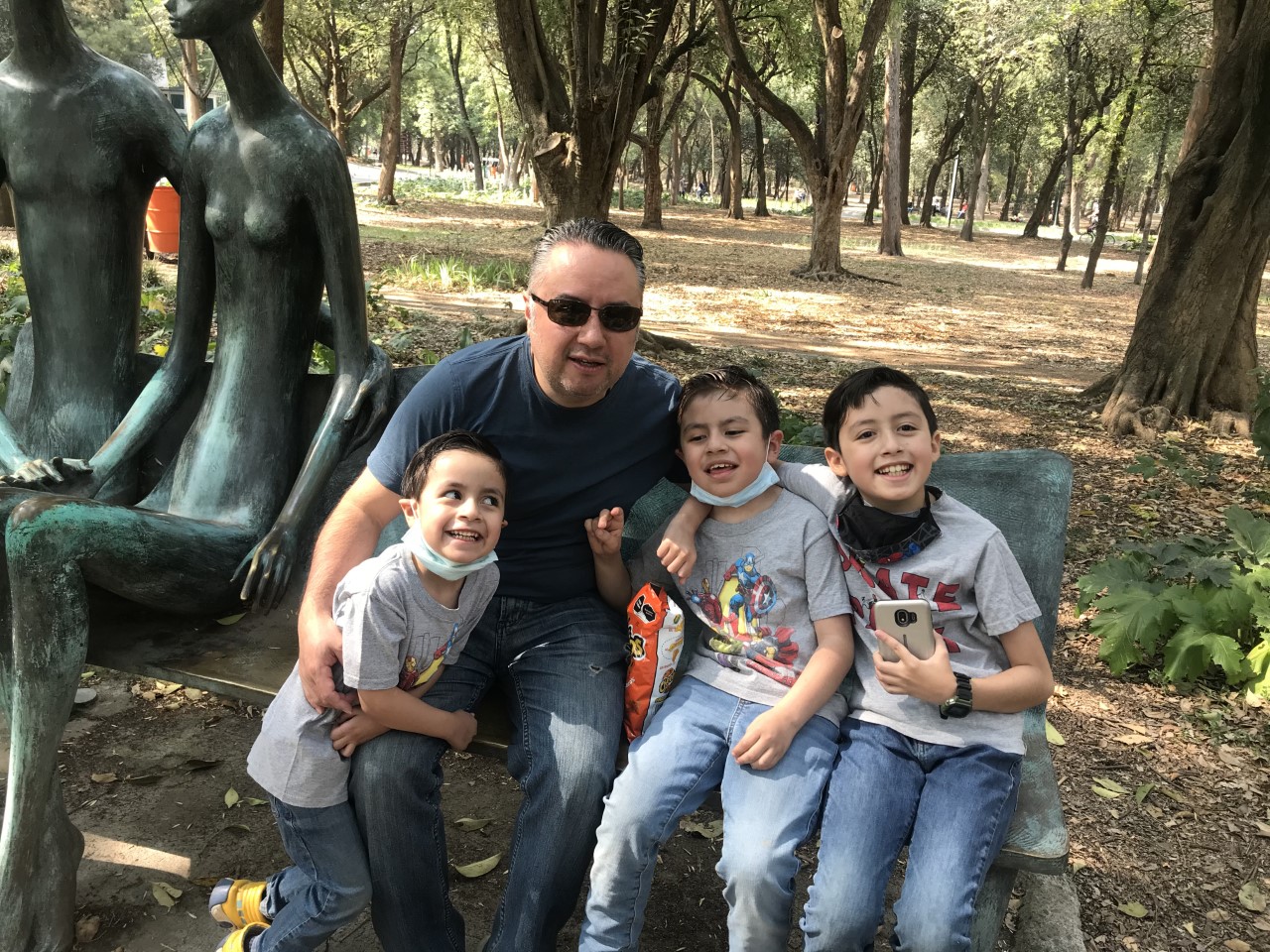 Gracias por     la educacion
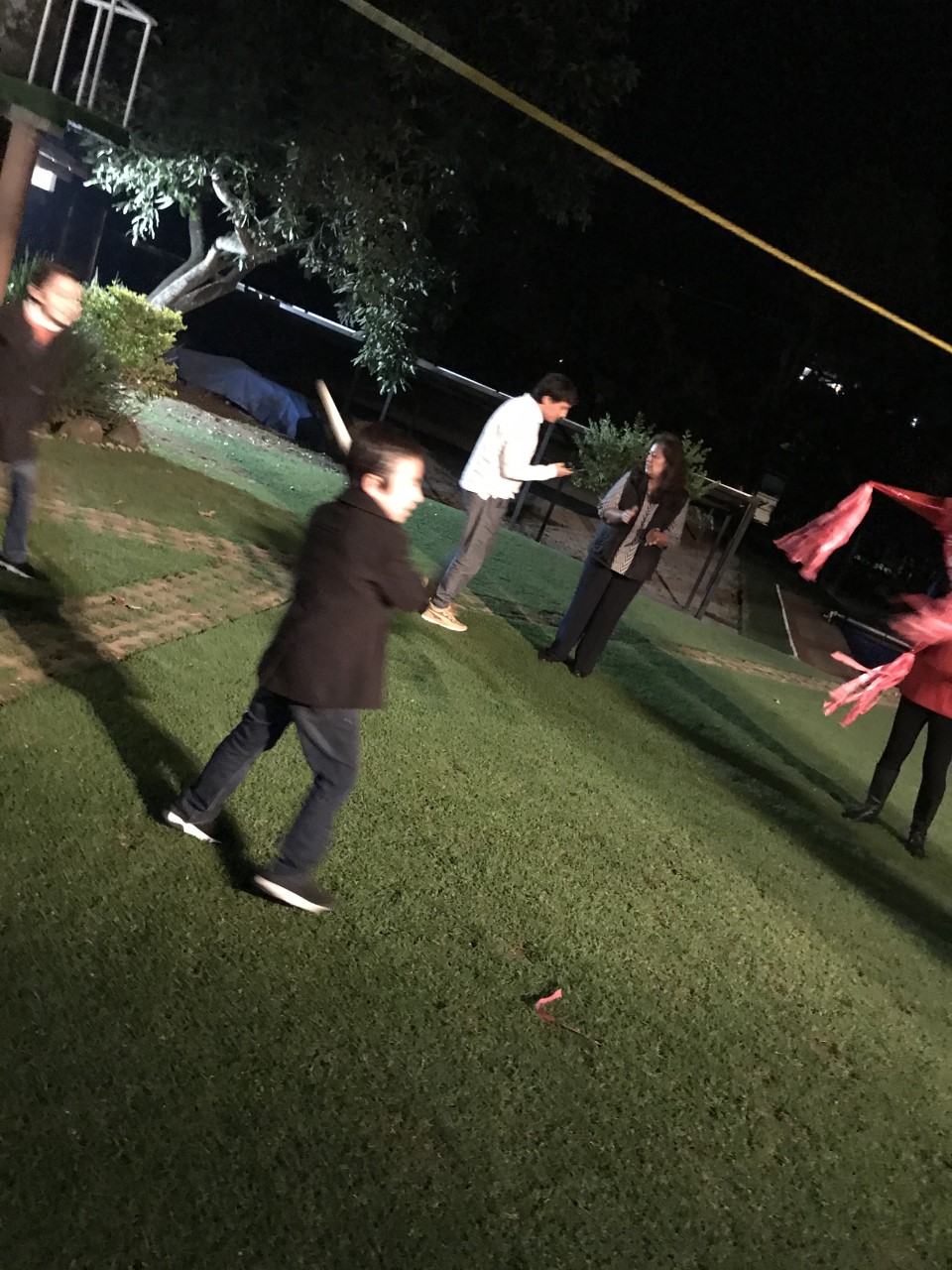 Gracias por las vacaciones
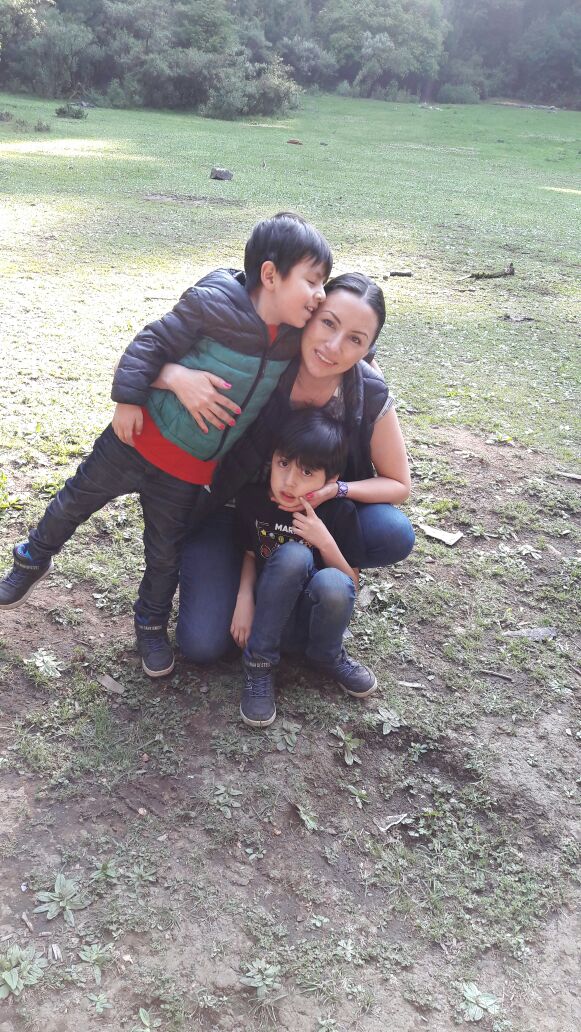 Gracias por todo
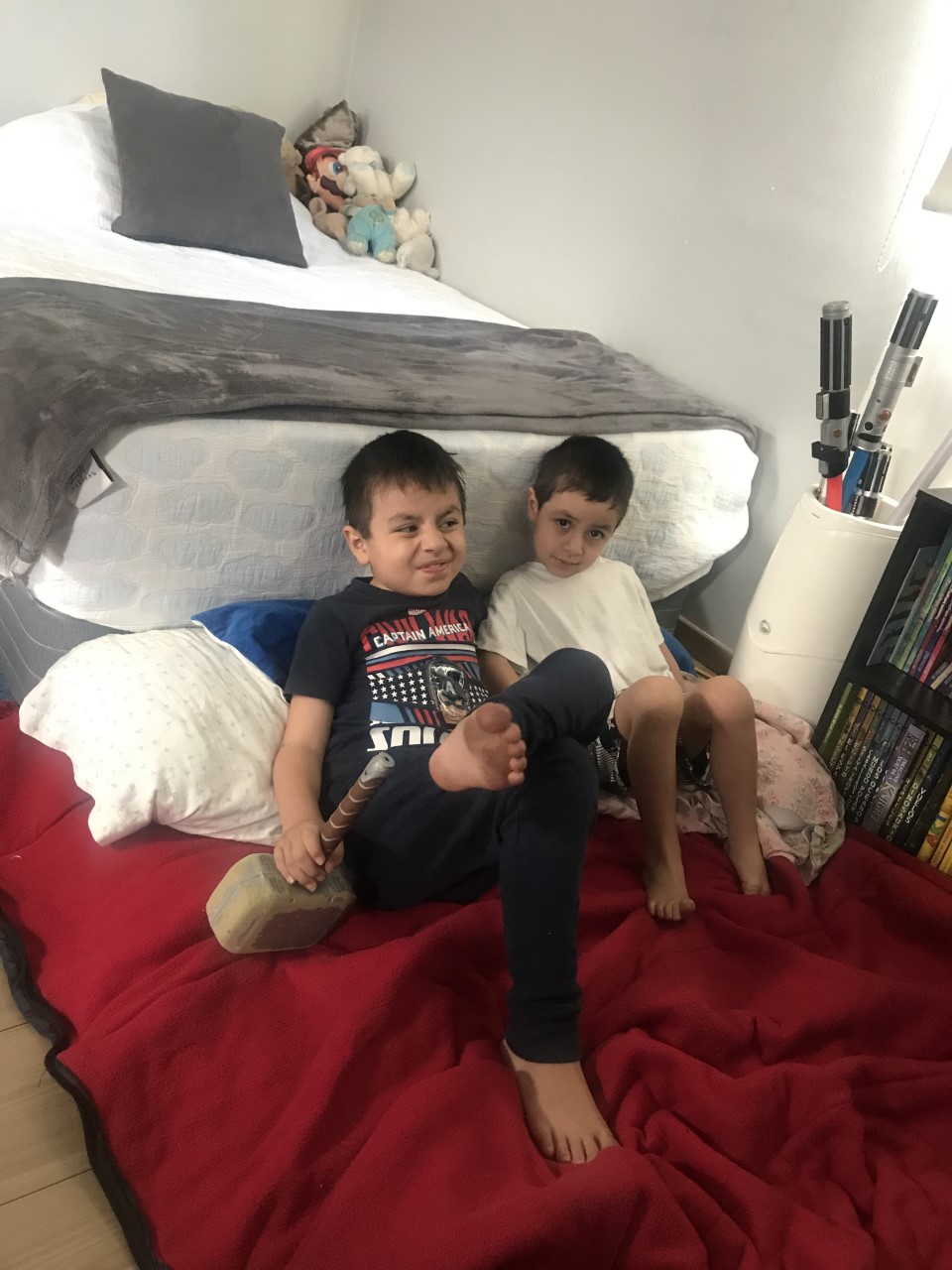 Gracias por el tiempo
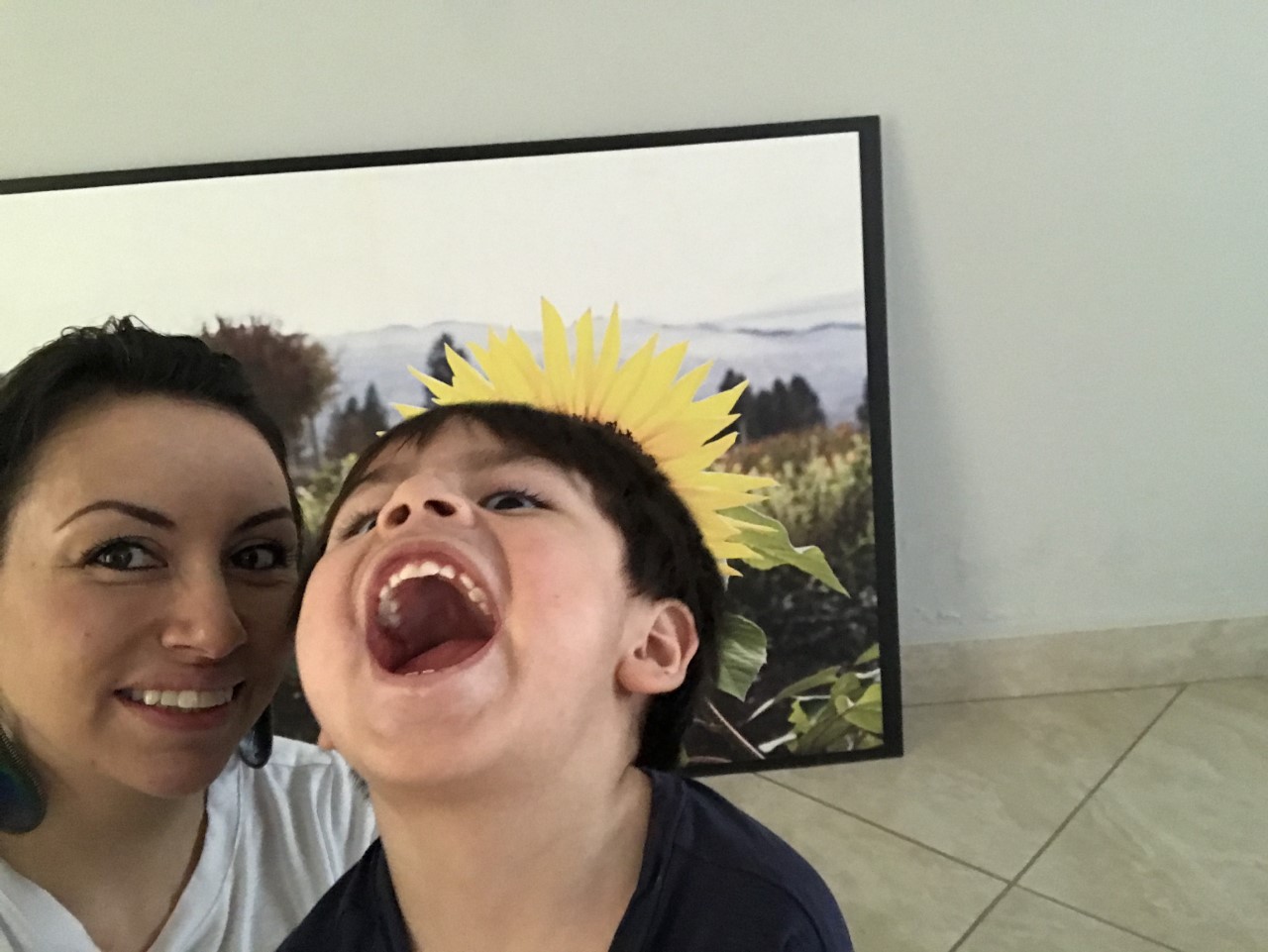 Gracias por el hogar
Felices fiestas
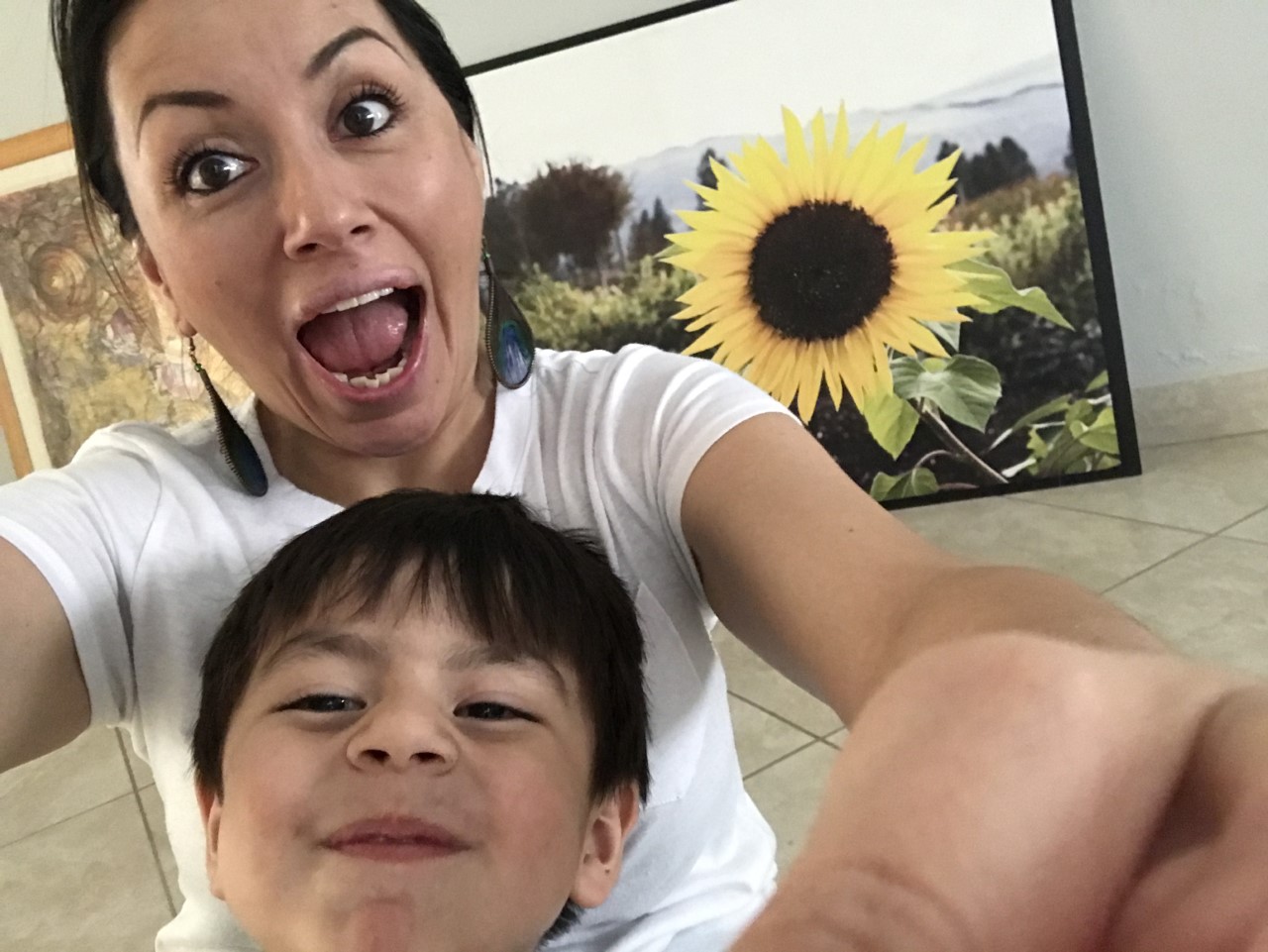 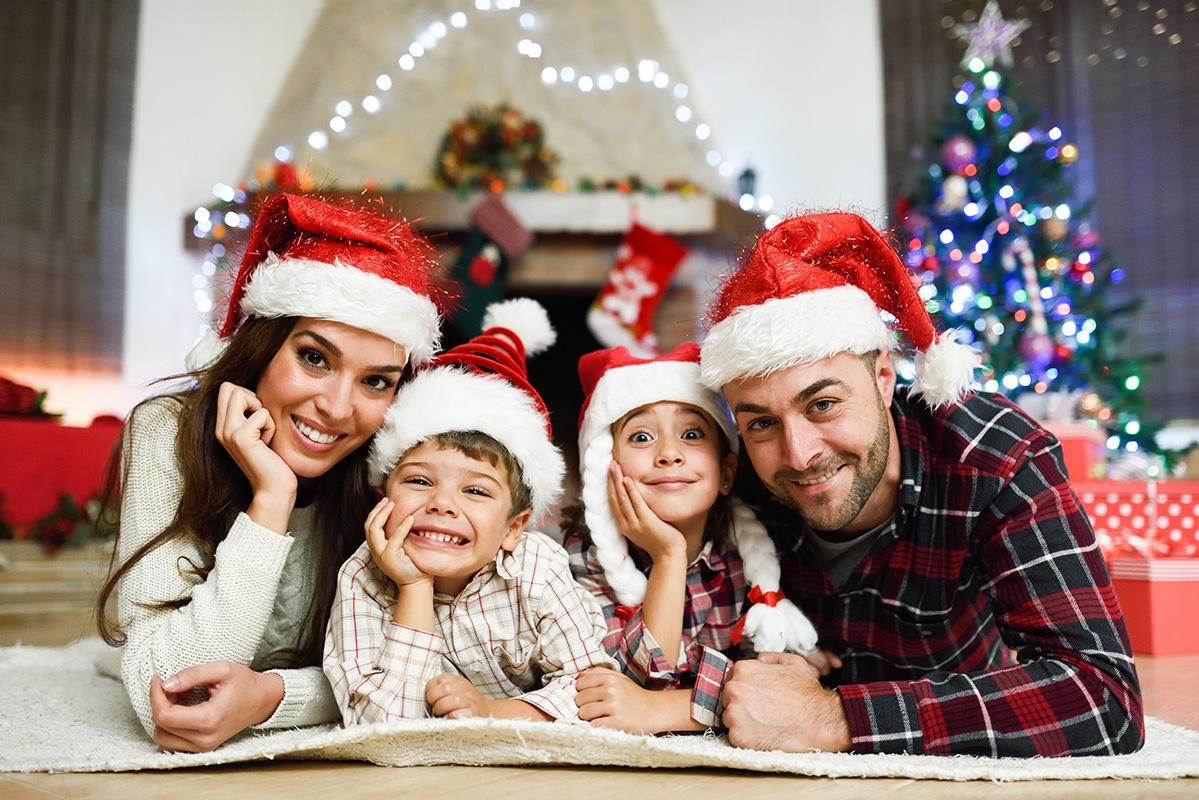 Feliz dia a todos
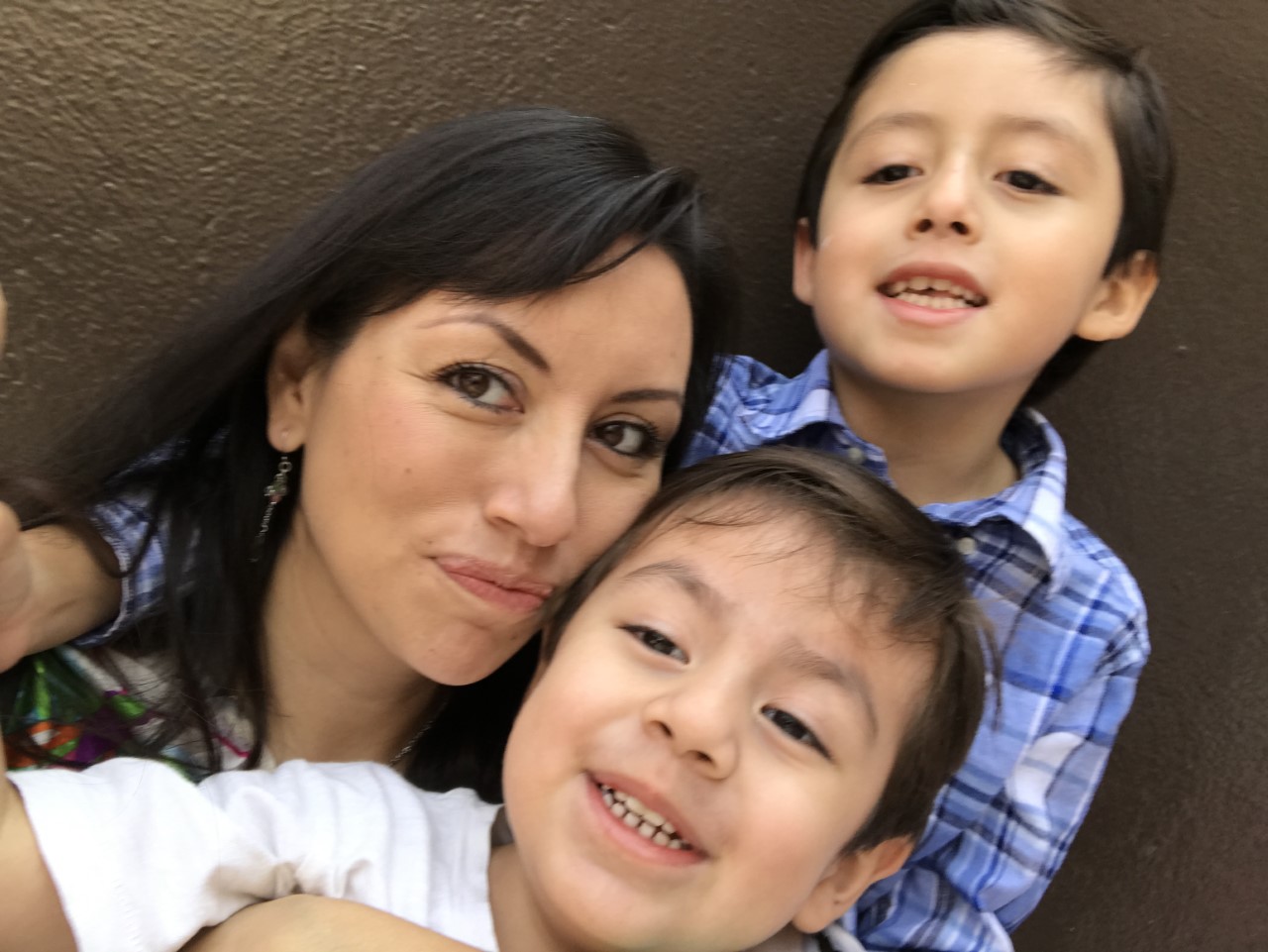 QUE DIOS LOS BNDIGA A TODOS
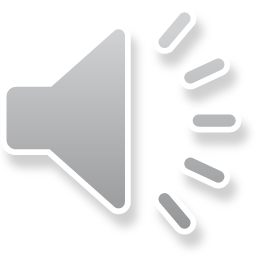